Robert W. Strayer
Ways of the World:A Brief Global History First Edition
CHAPTER XV
Global Commerce
1450–1750

Fur in Global Commerce
A.  Europe’s supply of fur-bearing animals was 
		sharply diminished by 1500.

   B.  There was intense competition for the furs 
		of North America . 

		- French
		- British
		- Dutch
[Speaker Notes: B
1.  French were prominent in St. Lawrence valley, Great Lakes, and along the Mississippi 
2.  British traders moved into Hudson Bay region 
3.  Dutch moved into what is now New York City.]
North American fur trade 

  1.  Europeans usually traded with Indians for furs or skins, 
	rather than hunting or trapping animals themselves

  2.


  3.
[Speaker Notes: Negotiated for furs in North America

2.  Beaver and other furry animals were driven to near extinction 

3.  By the 1760s, hunters in the southeastern British colonies took around 500,000 deer every year]
4.  Trade was profitable for the Indians  
	a.  Received many goods of real value  

	b.  Huron chiefs enhanced their authority

	c.
	d.
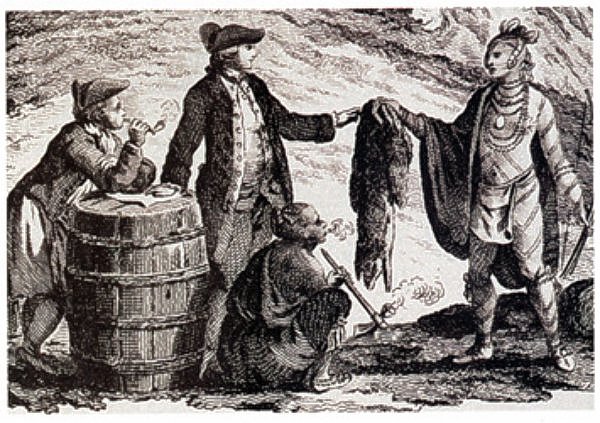 [Speaker Notes: a.  Received many goods of real value  
b.  Huron chiefs enhanced their authority with control of European goods  
c.  Indians fell prey to European diseases  
d.  Fur trade generated much higher levels of inter-Indian warfare 

Native Americans sometimes based decisions of which side to support in times of war in relation to which people had provided them with the best trade goods in an honest manner. Because trade was so politically important, the Europeans tried to regulate it in hopes (often futile) of preventing abuse. Unscrupulous traders sometimes cheated natives by plying them with alcohol during the transaction, which subsequently aroused resentment and often resulted in violence.]
5.  Native Americans became dependent on 
       	European trade goods.  
	   a.  Iron tools and cooking pots  
	   b.  Gunpowder weapons  
	   c.  European textiles  
	   d.  Result, many traditional crafts were lost  
	   e.  Many animal species were depleted 
		through overhunting  
	   f.  Alcohol’s deeply destructive effect on 
		Indian societies
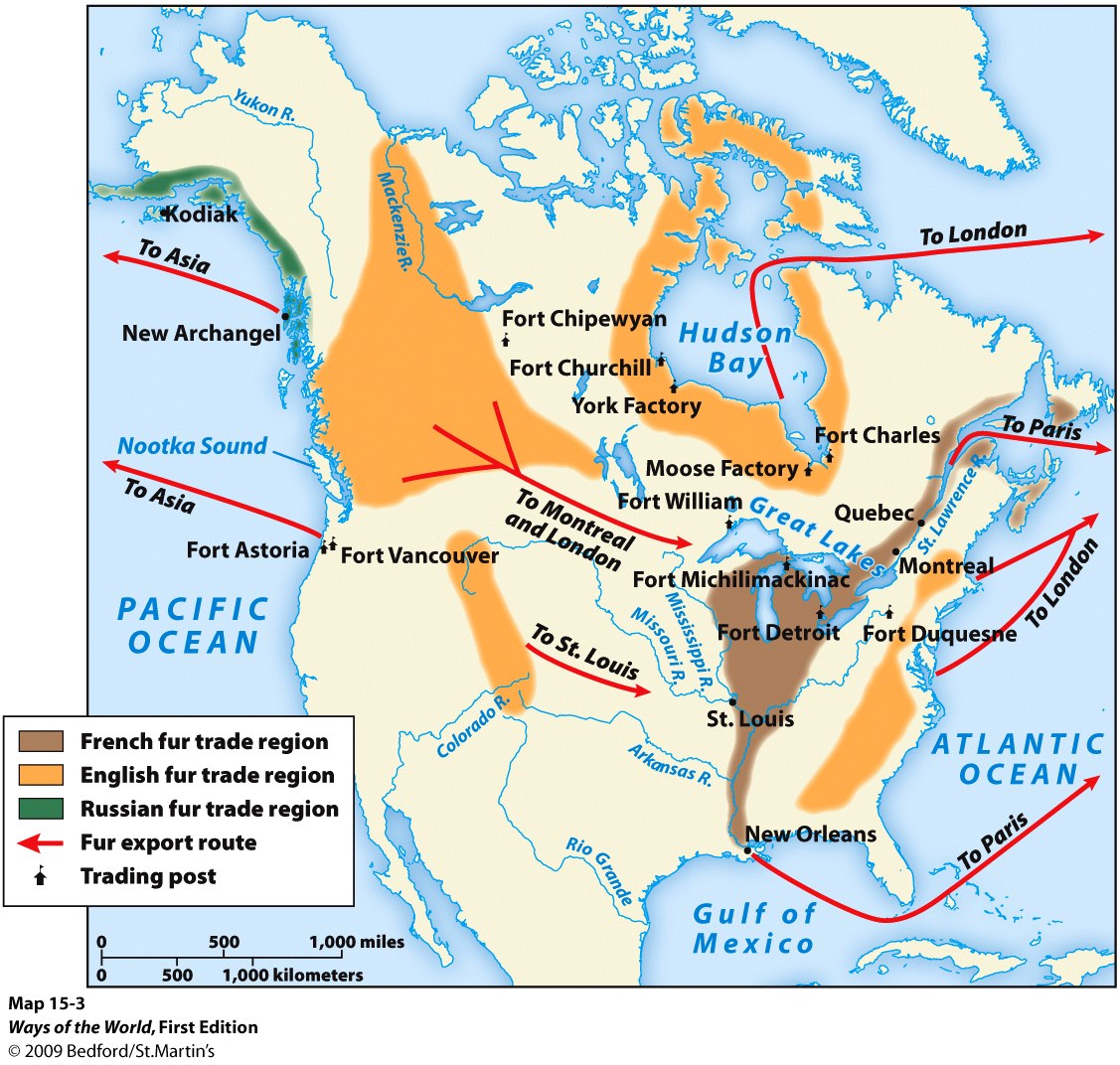 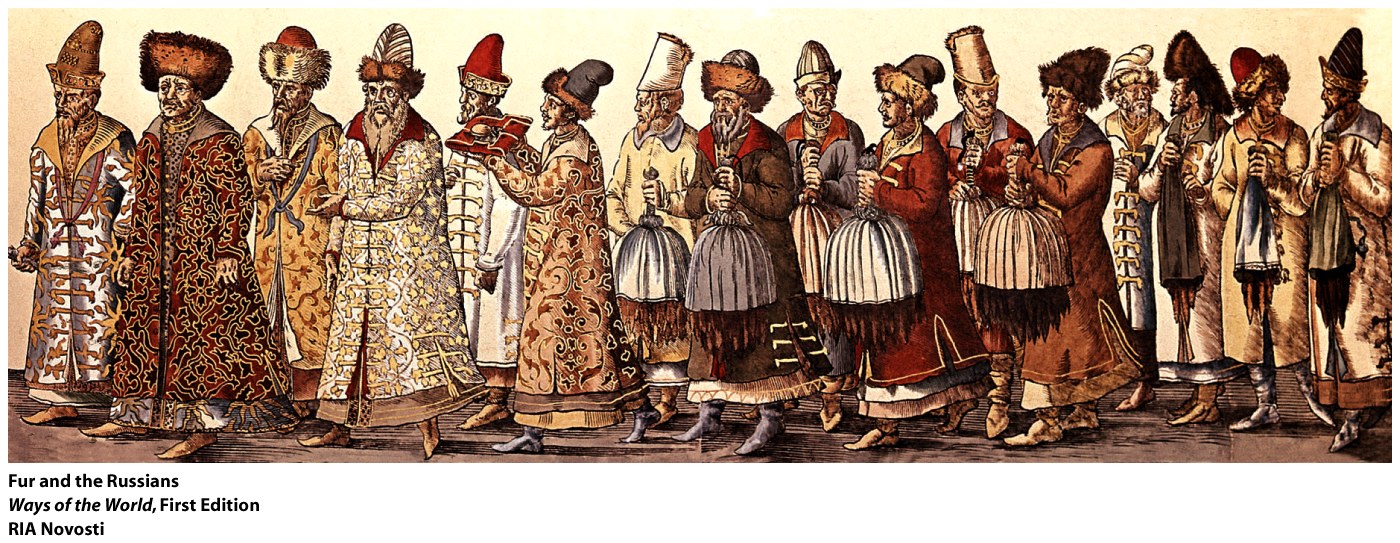 Russian fur trade 

  1.  Profits 
     
  2.  Had a similar toll on native Siberians as it had on Indians  
     
    	a.

	b.
[Speaker Notes: 1.  profits of fur trade were the chief incentive for Russian expansion 
2.  had a similar toll on native Siberians as it had on Indians  
     a.  dependence on Russian goods  
     b.  depletion of fur-bearing animal populations]
3.  Russians didn’t have competition
     
     4.  Private Russian hunters and trappers 
	competed with Siberians
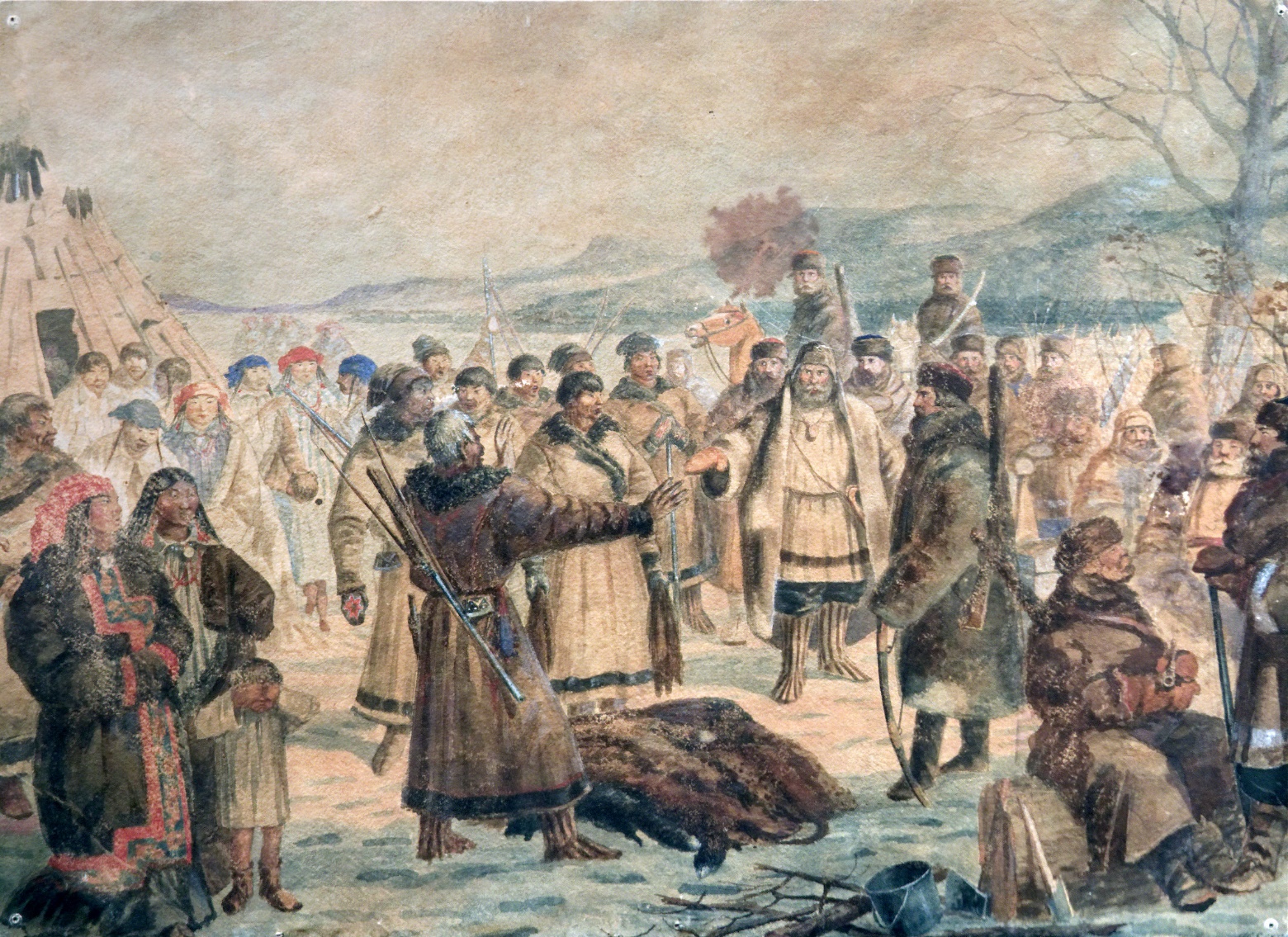 [Speaker Notes: 3.  Russians didn’t have competition, so they forced Siberians to provide furs instead of negotiating commercial agreements 
4.  Private Russian hunters and trappers competed with Siberians]
[Speaker Notes: Handout]
[Speaker Notes: Handout - KEY]